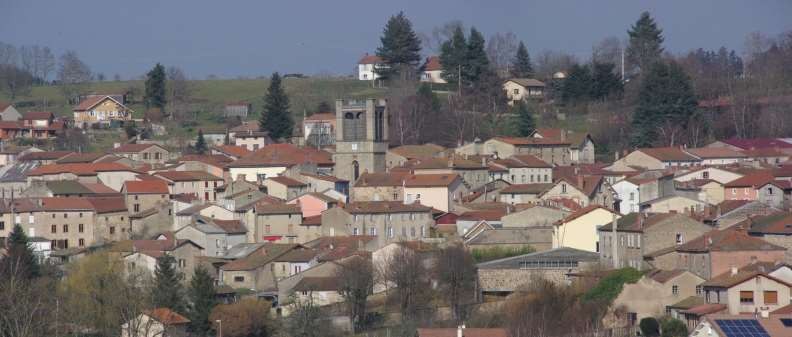 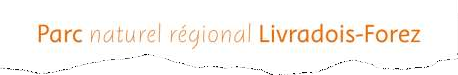 Fédération des Parcs
Réinvestir les centres-bourgs
du Livradois-Forez pour
contribuer à la trajectoire ZAN ?
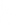 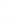 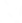 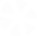 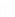 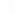 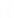 30 juin 2022
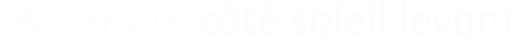 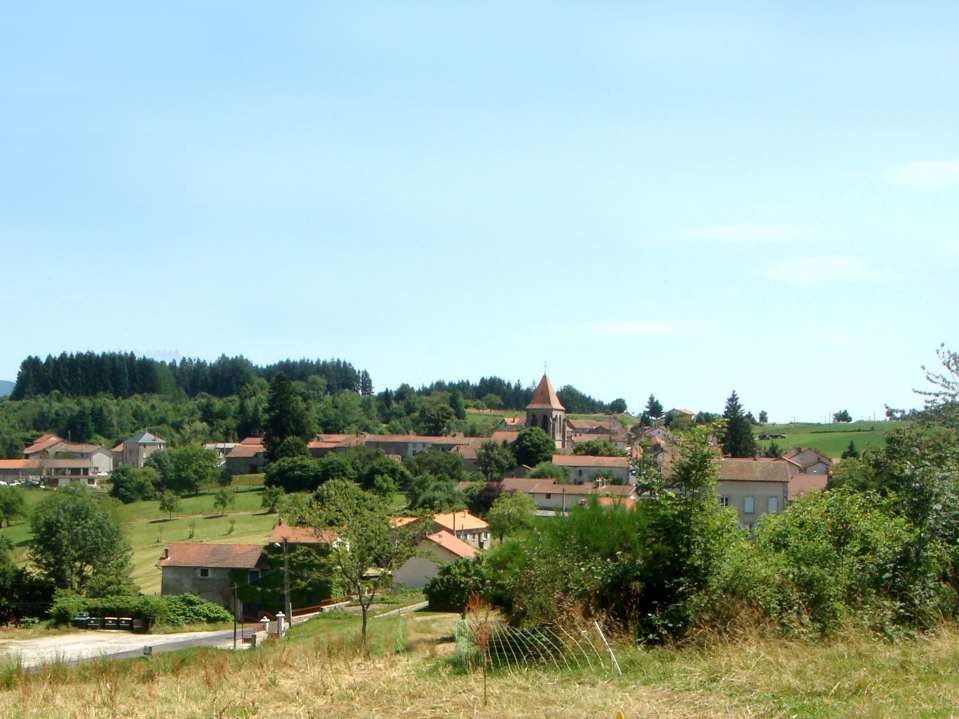 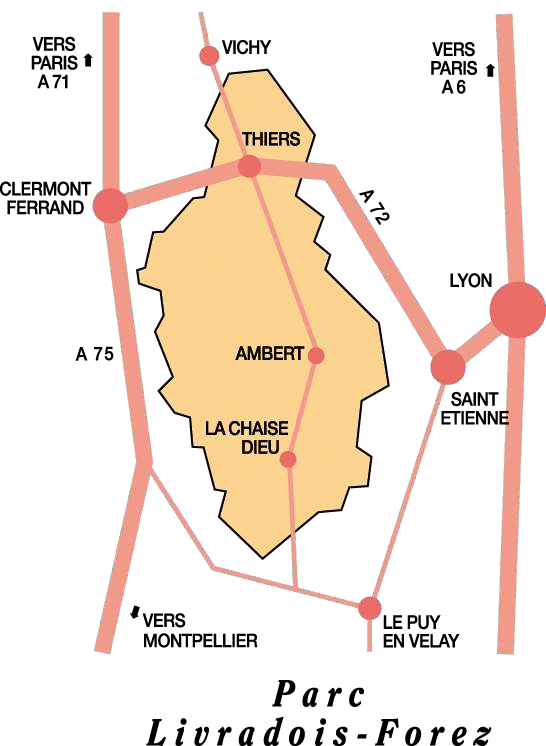 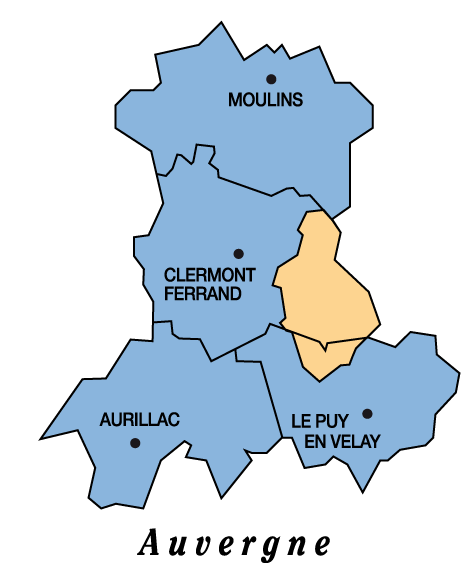 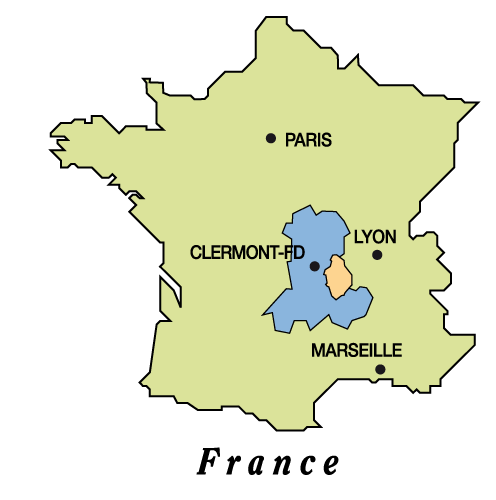 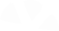 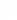 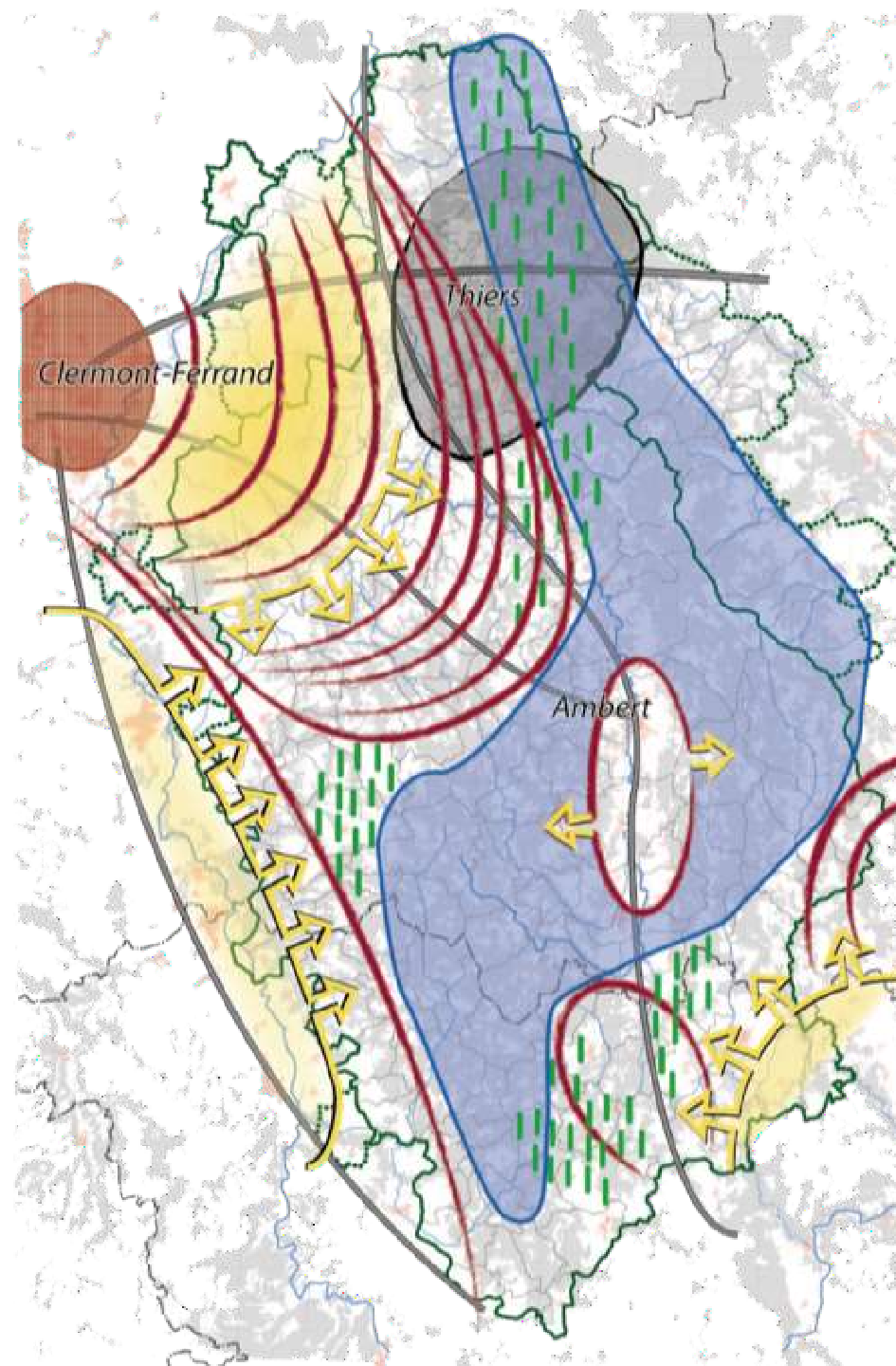 Evolutions et  tendances du PNRLF
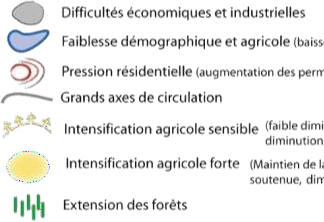 Olliergues
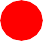 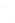 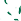 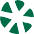 Un village en Livradois-Forez
Olliergues
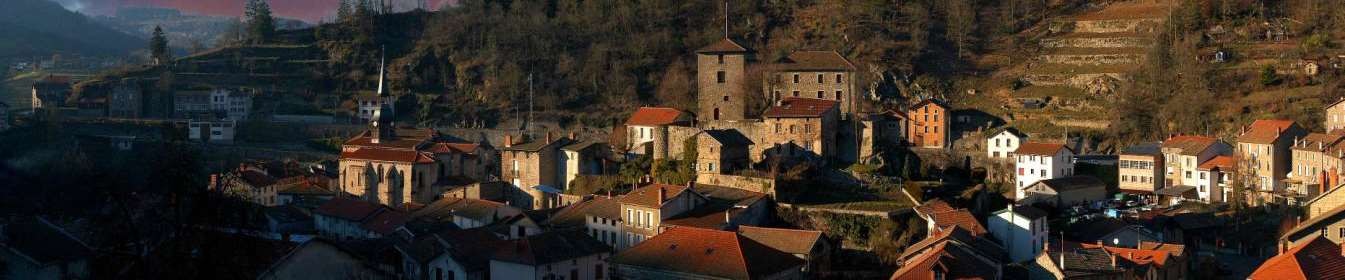 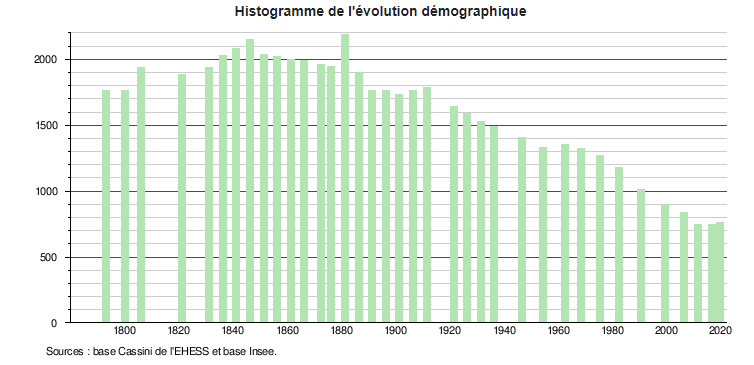 1960 ≃ 1300 habitants


2020 ≃ 750 habitants
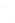 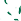 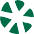 Un village en Livradois-Forez
Olliergues
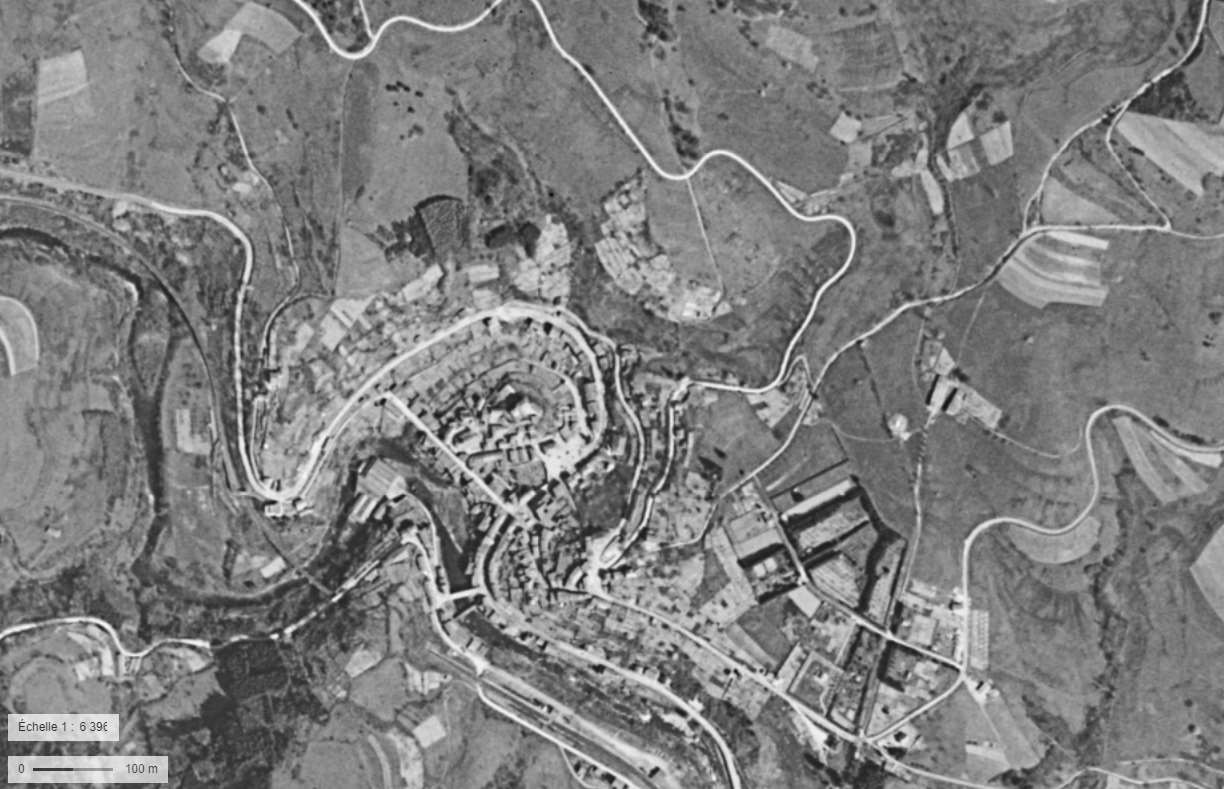 ≃ 1960
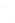 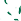 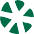 Un village en Livradois-Forez
Olliergues
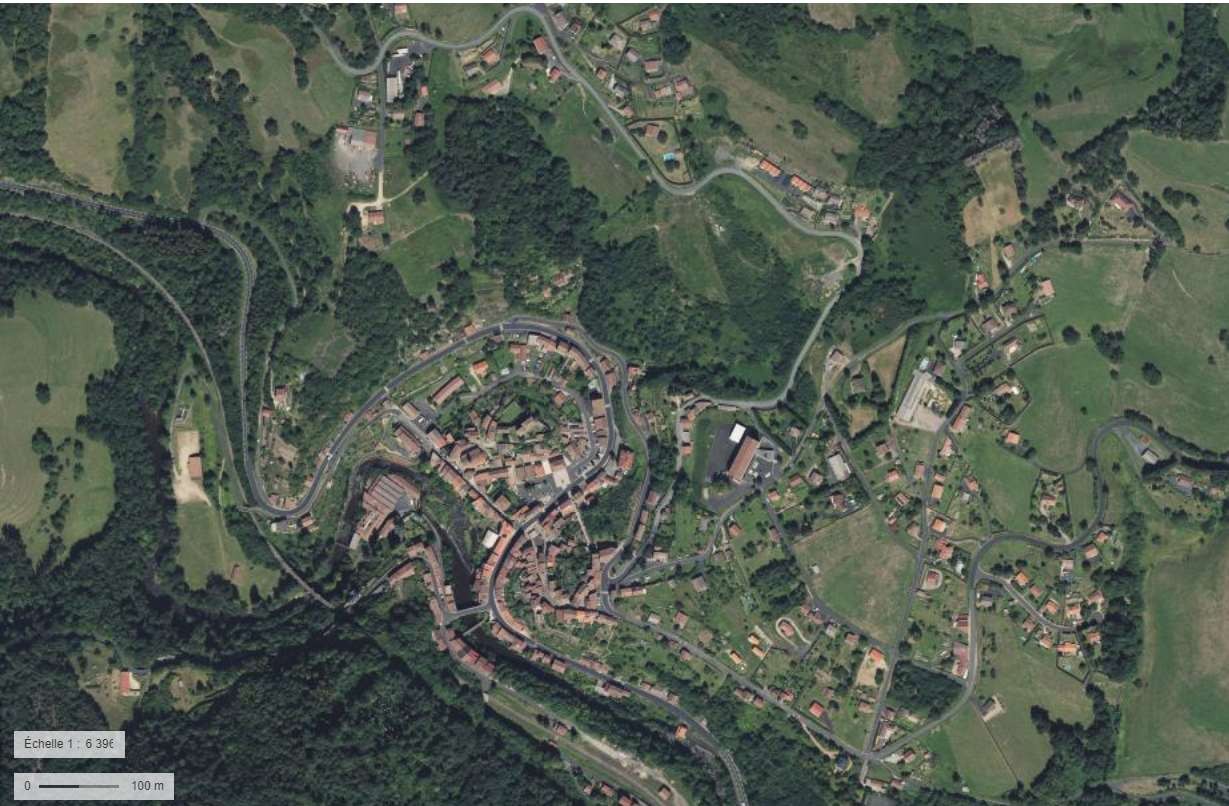 ≃ 2020
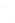 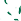 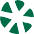 Démarches d’urbanisme intercommunales
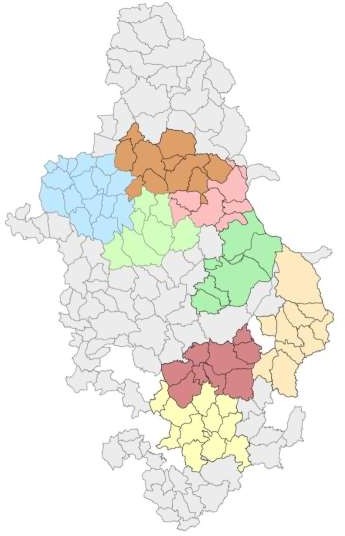 CC pays de Courpière  10 communes
8300 habitants
Formation urba 2007/2008  SADD approuvé
CC Billom-St Dier
15 communes
12000 habitants
formation urba 2009  PLH approuvé
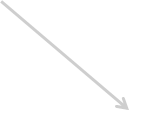 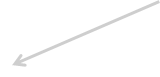 CC pays d’Olliergues
6 communes
2900 habitants
Formation urba/gestion de  l’espace 2008
Prescription du PLUi en 2006  puis 2009 (ajout de commune)
CC pays de Cunlhat  7 communes
3500 habitants  Formation urba  2009
PLUI en cours
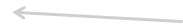 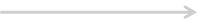 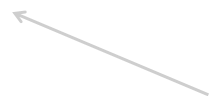 CC pays d’Arlanc  9 communes
3800 habitants
Formation urba 2011
Projet PLUI?
CC pays d’Ambert  7 communes
9500 habitants
Formation urba 2008  PLUI en cours
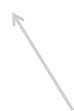 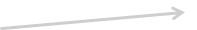 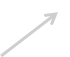 CC plateau de la Chaise-Dieu  11 communes
2100 habitants
Formation urba/gestion de l’espace 2008/2009  PLH?
CC vallée de l’Ance
10 communes, 3200 habitants
Formation urba 2009  PLUI en cours
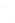 des formations-actions mises au point en partenariat avec l’ARDTA
( Agence régionale de développement des territoires d‘Auvergne)
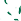 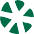 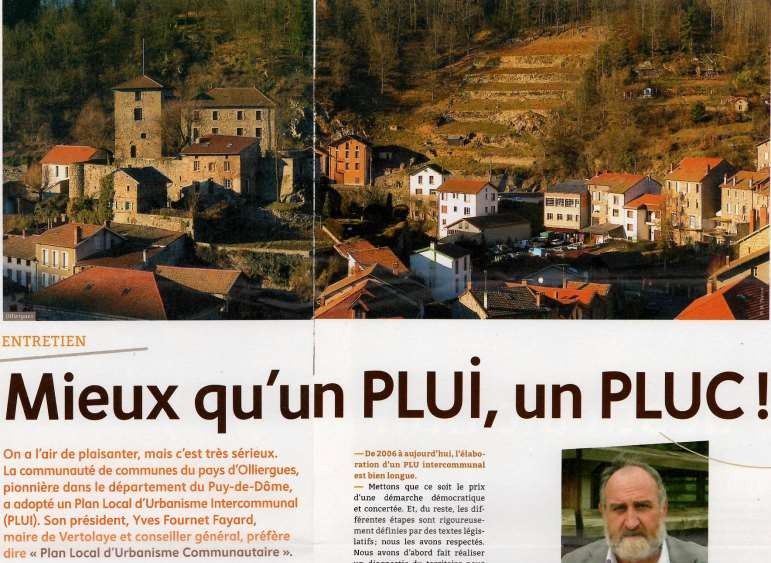 Démarches d’urbanisme intercommunales
Un accompagnement renforcé du Parc, de la DDE et
du CAUE mais aussi du CG63, de l’Aduhme et de l’ABF
(PPM et ZPPAU en cours d’élaboration)
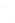 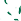 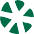 Un exemple en Livradois-Forez
Olliergues
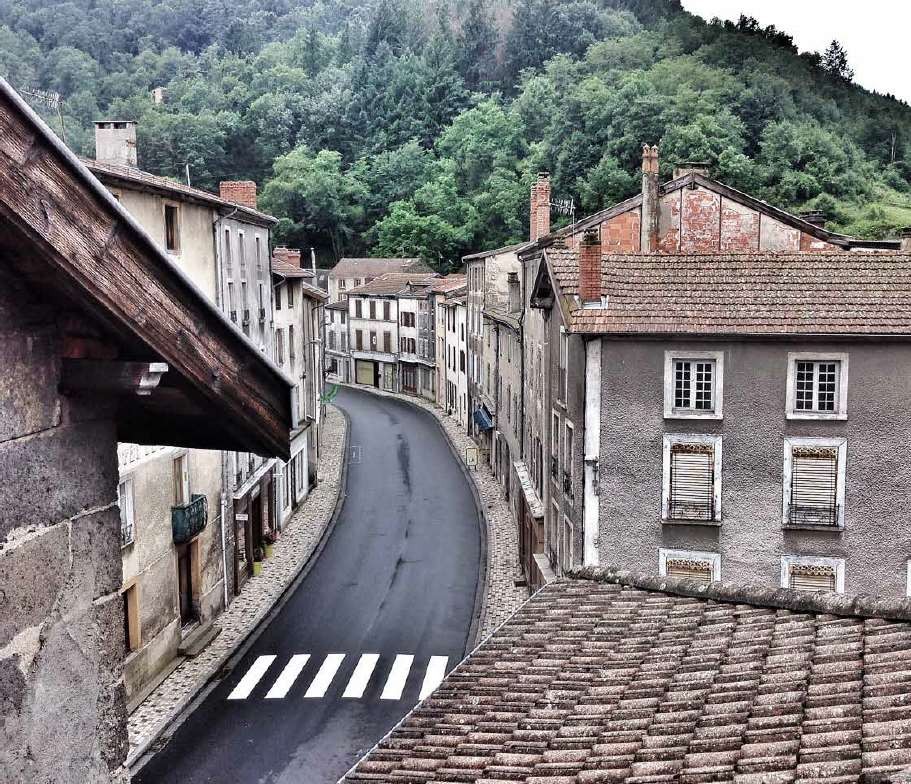 ≃ 2015
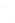 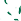 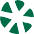 La revitalisation des centres-bourgs
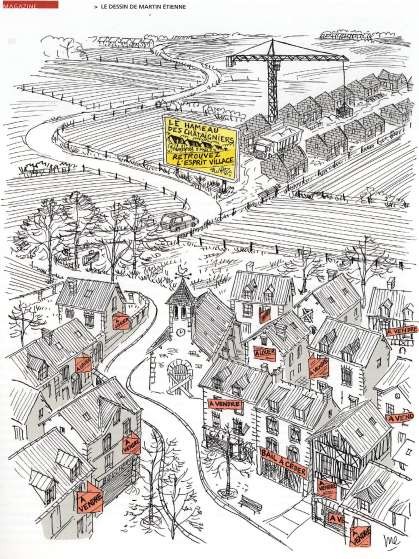 Charte PNR LF 2011-2023 : Mettre en  œuvre un urbanisme frugal en espace et  en énergie

2011–2013 : appel à projet « Habiter  autrement les centres-bourgs »

Depuis fin 2014 : mission « centres-  bourgs »

Objectifs de la mission :
Attractivité - cadre de vie-  logements - services et commerces -  lutte contre la vacance -
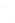 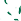 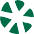 Etude de revitalisation de centre bourg
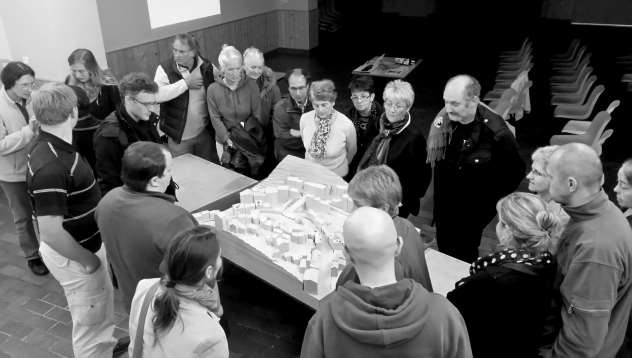 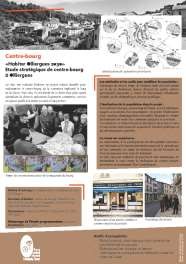 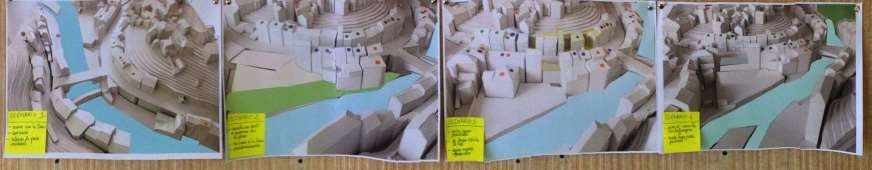 Choix de l’îlot stratégique
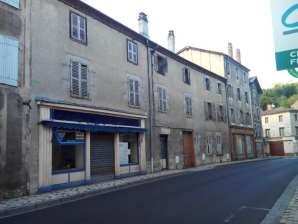 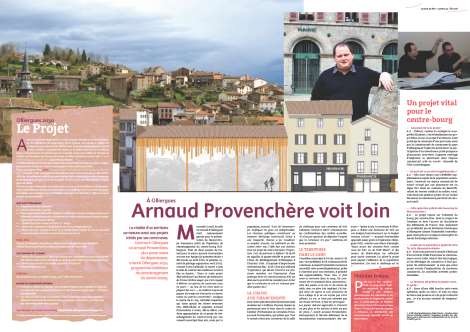 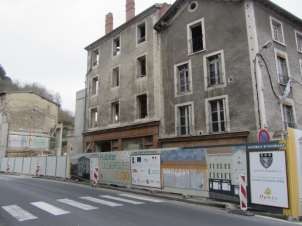 L’implication des privés
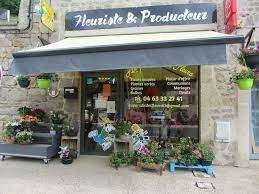 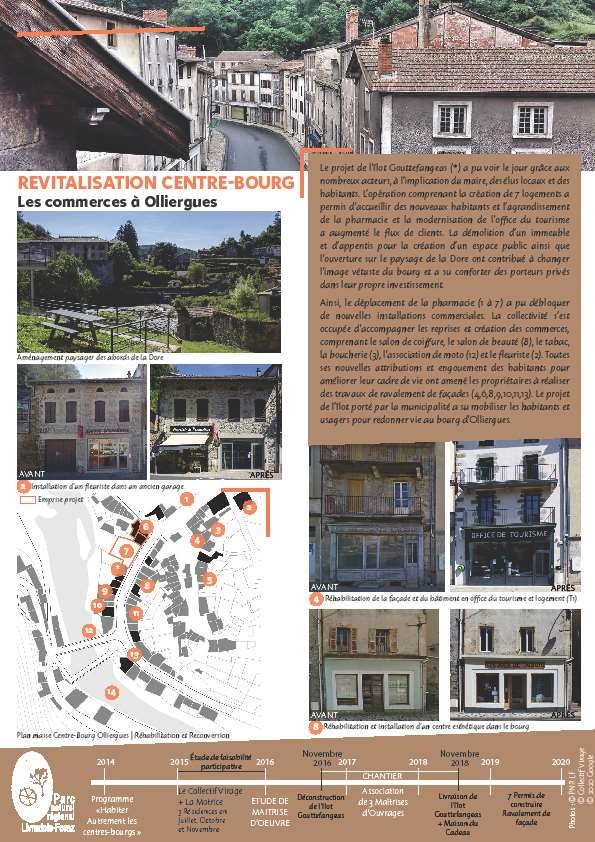 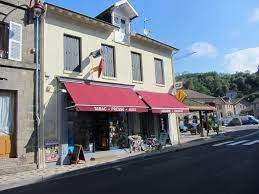 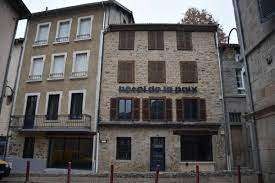 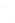 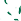 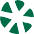 Créer de nouveaux usages dans un cadre patrimonial
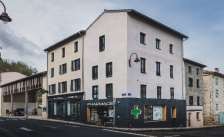 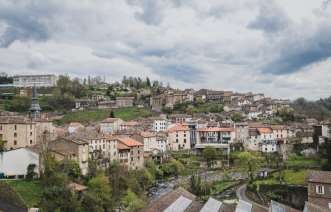 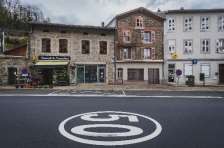 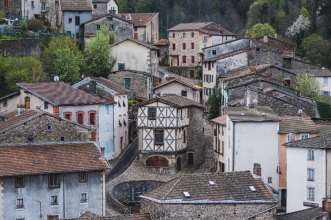 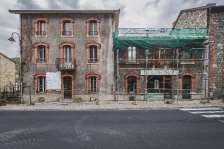 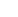 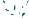 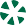 Le programme de recherche-action Popsu territoires
« Mieux connaitre la vacance pour re-créer des opportunités »
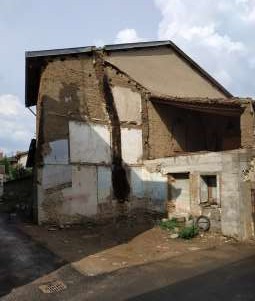 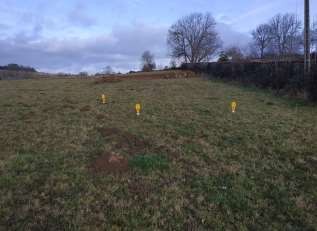 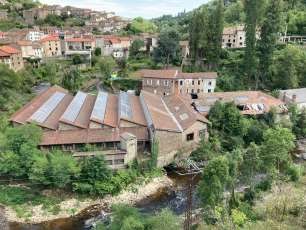 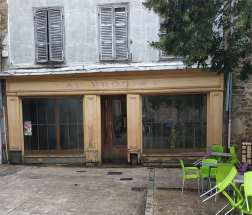 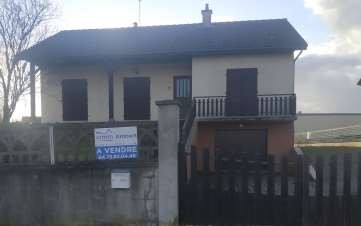 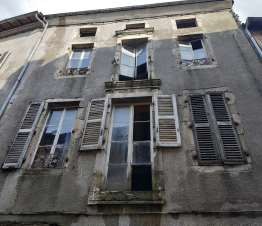 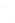 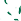 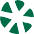 Le programme de recherche-action Popsu territoires
« Revitaliser les centres-bourgs face à la vacance Ambert-Livradois-Forez »
Une vacance croissante  et dont la dureté  augmente

Une vacance touchant  tous les types  d’espaces


En revanche, le  territoire a développé  950 logements  supplémentaires,  accroissant ainsi le total  des biens vacants de  370 unités entre 2008
et 2018.
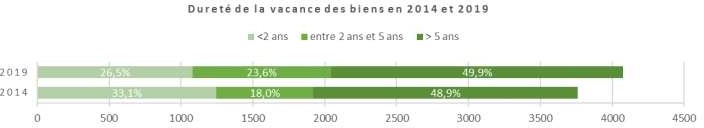 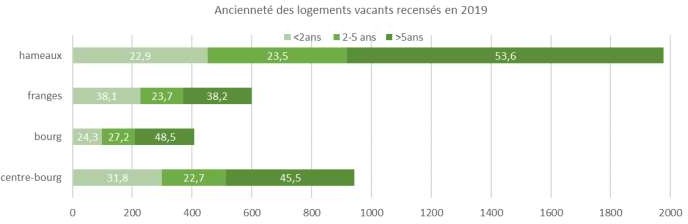 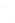 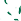 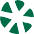 Le programme de recherche-action Popsu territoires
« L’approche qualitative :
les rôles de l’emploi et de la retraite dans l’installation sur le territoire »
Les déterminants de la création d’activité :
Les difficultés à trouver un emploi stable (6 sur
19)
Les déterminants de la mobilité résidentielle :
L’emploi (11 sur 35 personnes enquêtées) ;
La retraite ou l’âge (10 des 35 personnes
enquêtées) ;
La famille (7 des 35 personnes enquêtées)
Une rupture biographique (7 des 35 personnes
enquêtées).
Des ruptures biographiques (5 sur 19)
Le déplacement de l’activité professionnelle (4
sur 19)
La reprise d’activité (4 sur 19)
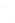 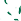 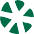